Psychologie výchovy a vzdělávání XS150
Kognitivní předpoklady, Školní úspěšnost a neúspěšnost žáků
Kognitivní faktory a školní úspěšnost
Individuální vlastnosti poznávacích procesů využitelné ve školním prostředí
Historicky 
A. Binet – vnesl do pedagogické psychologie metodu experimentálního zkoumání lidského učení (při výzkumech používal i kontrolní skupiny) a studoval podmínky, za nichž učení ve škole probíhá. Zpočátku se zajímal o psychopatologii, zejména o tzv. abnormální děti. Pro zkoumání jejich kognitivních schopností vypracoval speciální zkoušky a tím se zařadil mezi zakladatele psychologického testování. Nešlo mu však o identifikaci mentálně znevýhodněných dětí proto, aby mohly být separovány od běžné populace. Naopak: snažil se je identifikovat proto, aby jim mohla být poskytnuta zvýšené péče s přihlédnutím k jejich potřebám. Výrazně ovlivnil hnutí moderní výchovy tím, že studoval zvláštnosti dětí; vyvracel představu, že dítě je pouhá zmenšenina dospělého člověka.
L.M.Terman – konstrukt IQ, První longitudinální výzkum nadaných dětí (1528 dětí) „Genetic Studies of Genius 1925-1959“„Nadané děti jsou nejen akademicky výjimečné (academically superior), ale jsou rovněž nadprůměrné po stránce fyzické, zdravotní a v oblasti sociálního přizpůsobení, a mají rovněž nadprůměrné morální postoje, měřeno testy charakteru a vlastností“ (1925, str. 230).
Vztah nadání a úspěchu v běžném životě
M. Odenová (1968) Retrospektivní výzkum Termanova vzorku (100 nejvíce a 100 nejméně úspěšných
Hlavní rozdíly mezi skupinami:
7 bodů IQ (157 x 150)
non- kognitivní faktory:
vytrvalost
motivace
„commitment to work“
vytrvalý trénink, praxe
podpora ze strany rodičů
Nadání v  diferencovaném pojetí označuje potenciality, možnosti jedince pro úspěšné vykovávání určité činnosti, které ještě neměly čas se naplno projevit. Nadaný jedinec, „nositel“ nadání, nebyl ještě „odhalený“ svými okolím někdy si ani neuvědomuje své nadání, neodhalil ho sám v sobě. 
Talent je v diferencovaném pojetí chápán jako realizace nadání, projevení se, uplatnění původně skrytých možností. Musí však jít o opakované prokazování pozoruhodných výsledků v určité oblasti lidské činnosti, které zaregistruje jak společnost, tak jedinec sám. V tomto smyslu představuje talent vyšší, rozvinutější úroveň, než nadání.
Gagného model, který rozlišuje nadání a talent (Gagné, 2003; česká verze Konečná, 2010, s. 43)
Odstupňování nadání podle kognitivních schopností (Grossová, 2009, s. 337)
Nestačí chápat intelektové schopnosti jako celek a hodnotit je jen pomocí souhrnného ukazatele - IQ. Mnohem důležitější je struktura intelektových schopností, případně dominování určité skupiny schopností, čímž vznikají různé typy žáků. Respektování individuálně typologických zvláštností je důležité pro plné využití žákových možností.
Práce s nadanými - obohacování
rozšíření učiva jednoho předmětu o další témata (oproti běžným žákům)
rozšíření učiva tak, aby postihovalo mezioborové vztahy, nutilo žáky propojovat poznatky z více předmětů
prohloubení téhož učiva o  větší podrobnosti, detaily o probíraném tématu
poskytnutí informací a témat, které nesouvisí s běžným školským učivem
řešení problémových úloh, které založené rozvíjení vyšší úrovně myšlení
projektové vyučování založené na zpracování samostatných prací, ucelených projektů
organizování školních soutěží, olympiád
nabízení volitelných předmětů na základních  a středních školách
zapojování žáků do zájmových kroužků organizovaných školou, ale vedených externisty
u jednostranně nadaných žáků vytváří škola podpůrné programy, aby se u nich rozvíjely sociální dovednosti a předešlo se tak problémům ve vztazích k vrstevníkům i učitelům.
Práce s nadanými - akcelerování
předčasný vstup do školy, zahájení školní docházky dříve, než u běžné populace
absolvování některého předmětu ve vyšším ročníku, ostatní předměty standardně v kmenové třídě (dílčí akcelerace)
absolvování dvou ročníků najednou
přeřazení žáka do vyššího ročníku bez absolvování předchozího ročníku (přeskočení ročníku)
Školní úspěšnost žáka – definice
Zvládnutí požadavků kladených školou na jednotlivce, které se projevuje v pozitivním hodnocení žákova prospěchu. 
Výsledkem je dosažení vzdělávacích cílů. 
Není pouze dílem žáka a jeho schopností nebo píle, ale také dílem učitele, resp. součinností učitele a žáka a dalších faktorů.
základem je školní výkonnost (objektivně měřitelný školní výkon)
formu měřitelného výkonu však nemají všechny činnosti, kterými žák plní požadavky školy

Terminologie a související témata (angl.)
school success, academic success (školní úspěšnost)
academic achievment (školní výkon, školní prospěch)
academic ability (studijní schopnosti), 
academic aptitude (studijní způsobilost), 
academic aspiration (studijní aspirace)
Nejčastější souvislosti
školní výkon, školní schopnosti
úspěšnost v přijímacím řízení
studijní motivace
studijní návyky, autoregulace
ADHD, SPU
handicapovaní, nadaní a jejich integrace
integrace minorit a imigrantů
evaluace
sociální klima školní třídy, klima školy
reformy, ŠVP
úspěšnost v běžném životě
Otázky pro seminář
Co je kriteriem hodnocení aktivit žáka? 
Individuální výkon vzhledem ke schopnostem žáka?
Aktuální výkon, obvyklý výkon?
(…)
Výkon žáka v relaci k výkonům spolužáků?
Výkon žáka v relaci k „ideálnímu žákovi“?
Dosažení vzdělávacích cílů?
Co to vlastně znamená dosažení vzdělávacích cílů?
Procento přijatých na další stupeň školy?
Dosažení cílů ŠVP?
Výkon žáka a jeho souvislosti s cíli školy 	a vztahy v ní (psychosociální klima)
cílem může být:
dosažení individuálně rozdílného maxima dokonalosti u žáků
dosažení pouze relativní dokonalosti vzhledem ke spolužákům
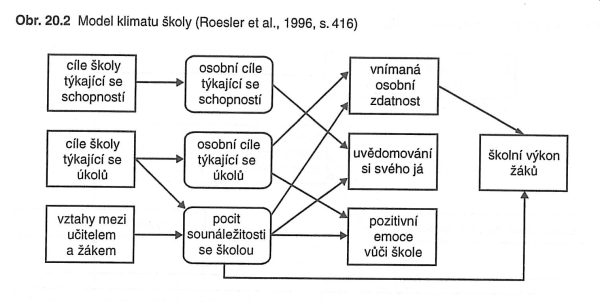 Hodnocení úspěšnosti
Celková / dílčí výkonnost 
1 či více předmětů

V případě úspěchu / neúspěchu indikátor „závažnosti“:
Ojedinělé selhání
Důvody – nutnost informací; atribuce nebezpečím

vs.

Celkový trend
Důvody…
Škála žákovského výkonu
Relativně neúspěšní 
pracující pod své možnosti 
(„underachievement“)
tzv. podvýkon (starší lit.)

Optimální výkon

Relativně úspěšní 
pracující nad své možnosti (vůle, píle, snaha)
„overachievement“
tzv. nadvýkon (starší lit.)
Školní úspěšnost a individuální faktory
osobnostní charakteristiky žáka
sociální dovednosti
jazyková kompetence 
vývojové stádium 
struktura nadání
kognitivní charakteristiky
případné zdravotní potíže
aktuální psychický stav

učební charakteristiky žáka
studijní motivace
studijní styl
studijní schopnosti 
studijní způsobilost 
studijní aspirace
(...)
Školní úspěšnost a sociální faktory
Rodina
rodinná situace
hodnotová orientace
jazyková úroveň
kulturní úroveň
výchovný styl
aspirace rodičů
sourozenci
(...)
Škola
interakce učitele a žáka
organizace výuky
fyzikální prostředí
klima třídy
klima školy
vzdálenost od bydliště
(...)
+ Kulturní a společenské vlivy
Například?
Učitelovy postoje (nejen) k žákům
postoj – hodnotící vztah 
viz sociální psychologie 
	(témata postoje a atribuce)
složka rozumová i citová
projevuje se jako chování 
t.j. tendence reagovat na určité pedagogické situace, skupiny žáků i jednotlivce ustáleným způsobem

je nutné je reflektovat 
(proč dělám to, co dělám; co mne k tomu vede?)
Charakteristiky učitelových postojů (Mareš, 1995)
výběrovost 
(k různým „objektům“ různé)
orientovanost 
(postoj kladný, záporný a neutrální)
intenzita 
(různá „síla“ – od málo vyhraněného vztahu po nekritickou zaujatost)
obecnost 
(postoj je souhrnem mnoha odpovědí stejného typu)
přenositelnost 
(postoj je přenášen i do jiných situací vnímaných učitelem jako podobné, i když objektivně mohou být zcela jiné)
relativní stálost 
(obtížně se mění)
Vznik učitelových postojů k žákům
na základě bezprostřední interakce
„ten-co-mne-trefil-houbou-do-obličeje“
„ta-jejíž-matka-na-mne-řvala“
ovlivněny i osobností učitele
temperament, UPV, vývoj profesní role učitele;
syndrom vyhoření atd.
informacemi od jiných učitelů 
pověst třídy, žáka
na základě učitelova postoje k celé třídě
Vliv na výuku (např. Pelikán, Helus, 1983 atd.)
učitelé mají vyhraněný postoj (+/-) k více než 2/3 svých žáků, což se ve výuce projevuje v podobě:

distribuce učitelovy pozornosti (+/-)
hodnocení – nadhodnocování žáků ke kterým má učitel kladný vztah (hodnocení příčin – atribuce)
třídní učitelé znají své žáky lépe (menší míra atribuční chyby)
kladný postoj učitel snáze zaujímá k žákům blížícím se jeho „ideálu“, nebo jemu samému podobným ;)
Žákovy charakteristiky ovlivňující postoj učitele
nebezpečí heuristik a „psychologizování“
např. píle jako znak nadání; sečtělost, přizpůsobivost  jako znak nadání atp.
komunikativní dovednosti žáka
důležitější je „jak“ a ne „co“ žák říká; 
dívky bývají verbálně zdatnější atp.
kontext pedagogické situace a školní třídy 
výkon nebo chování v porovnání se spolužáky
Typy vyhraněných postojů učitele ve vztahu k žákům
výrazně kladný postoj učitele k určitým žákům
mírně kladný postoj učitele k určitým žákům
neutrální postoj učitele k určitým žákům
záporný postoj učitele k určitým žákům

většina učitelů ovšem žáky vnímá diferencovaně; 
třídní učitelé většinou ještě diferencovaněji – proč?
Negativní dopady
převažuje-li v učitelových postojích neobjektivita, zaujetí a nespravedlnost
 narušuje to celkovou atmosféru výuky
zvyšuje napětí mezi učitelem a třídou
narušuje vztahy mezi žáky ve třídě
zhoršuje možnosti pedagogické práce ostatních učitelů (není to tedy PNJ ;)
Učitelovo očekávání
vychází z postoje k žákovi (třídě)
„soukromá diagnostická nálepka“
kladný i záporný pól
sebenaplňující se předpovědi (viz sociální psych.)
Pygmalion (Galatea) efekt 
(Rosenthal, Jacobsonová; Helus)
Golem efekt 
(častější – Mertin)
(1) snaha (2) rezignace (3) negativní aktivita
Rozšiřující literatura
Knihy
GAVORA, P. Akí sú moji žiaci? Pedagogická diagnostika žáka. Bratislava: Práca, 1999. 121 s. ISBN 80-7094-335-1 
HELUS Z. Dítě v osobnostním pojetí. Praha: Portál, 2004. 240 stran. ISBN: 80-7178-888-0
HRABAL, V. Pedagogicko psychologická diagnostika žáka. Praha: SPN, 1989. 199 s. ISBN 80-246-0319-5
VÁGNEROVÁ, M. Psychologie problémového dítěte školního věku. Praha: Karolinum, 2001. ISBN 80-7184-488-8
SLAVÍK, J. Hodnocení v současné škole. Praha : Portál, 1999. ISBN 80-7178-262-9
Internet
http://www.skolaonline.cz/scripts/detail.php?id=4735
http://www.ceskaskola.cz/Slovnik/slovnik.asp?page=S
http://www.ped.muni.cz/wpsy/koh_uv_ped_ps.htm
Ebrary Education
ALDERMAN, M. KAY. Motivation for Achievement : Possibilities for Teaching and Learning. Lawrence Erlbaum Associates, Incorporated. 2004.
aj.